История дошкольного образования
в селе Клевакинское 
Режевского района
Дошкольное образование в селе
Клевакинское начало развиваться
в тяжелые предвоенные годы.
Документального подтверждения 
этого нет, поэтому история его
возникновения и развития представлена
на основе воспоминаний старожилов
и сотрудников детского дошкольного
учреждения села.
Воспитанники детского сада в послевоенные годы
70-е годы. Детский сад расположен на улице Советская.
Коллектив детского сада в начале 80-х.
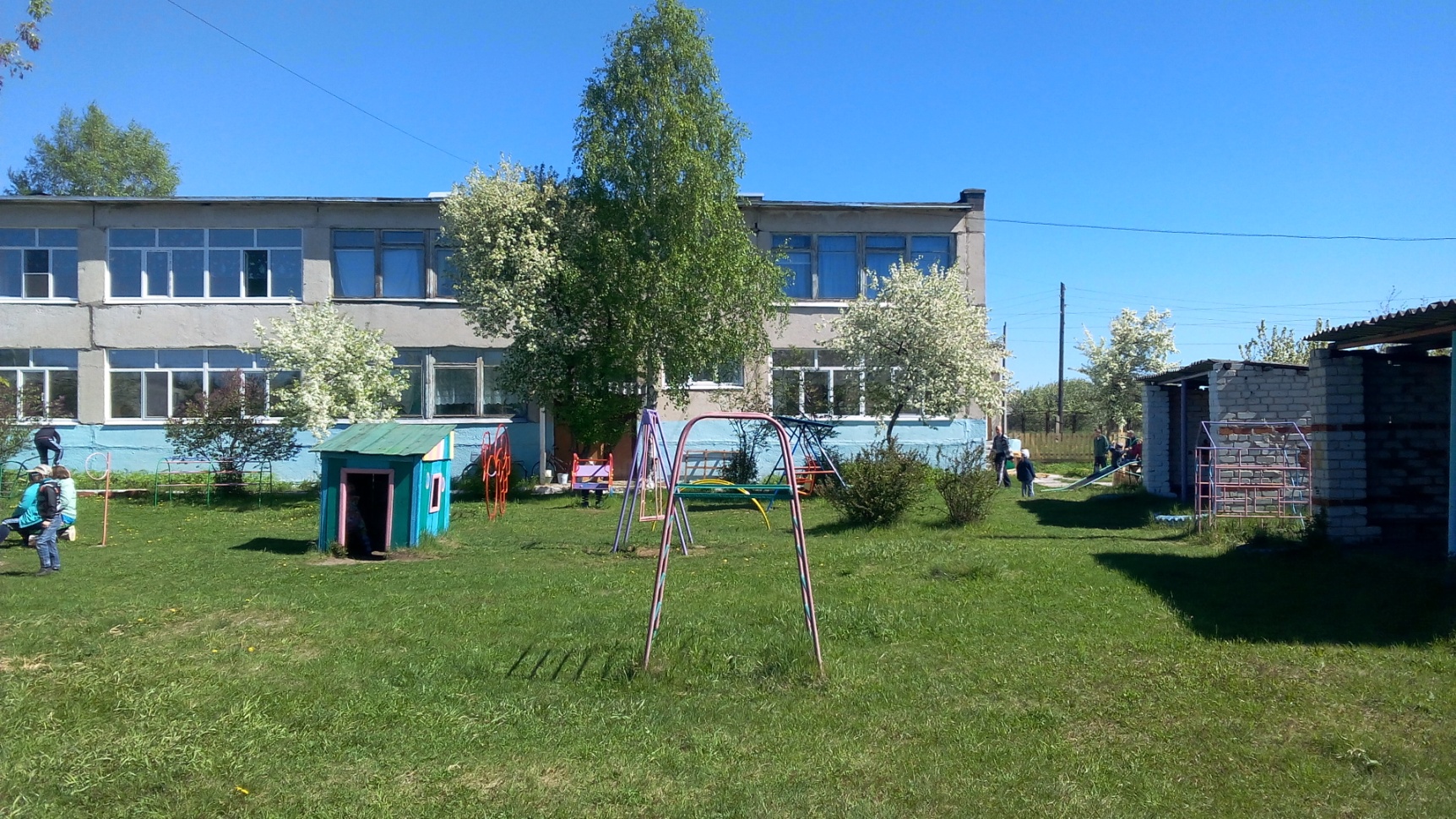 Спортивный праздник. Воспитатели Викулова В.П., Суркова Т.П. и Клевакина Л.В.
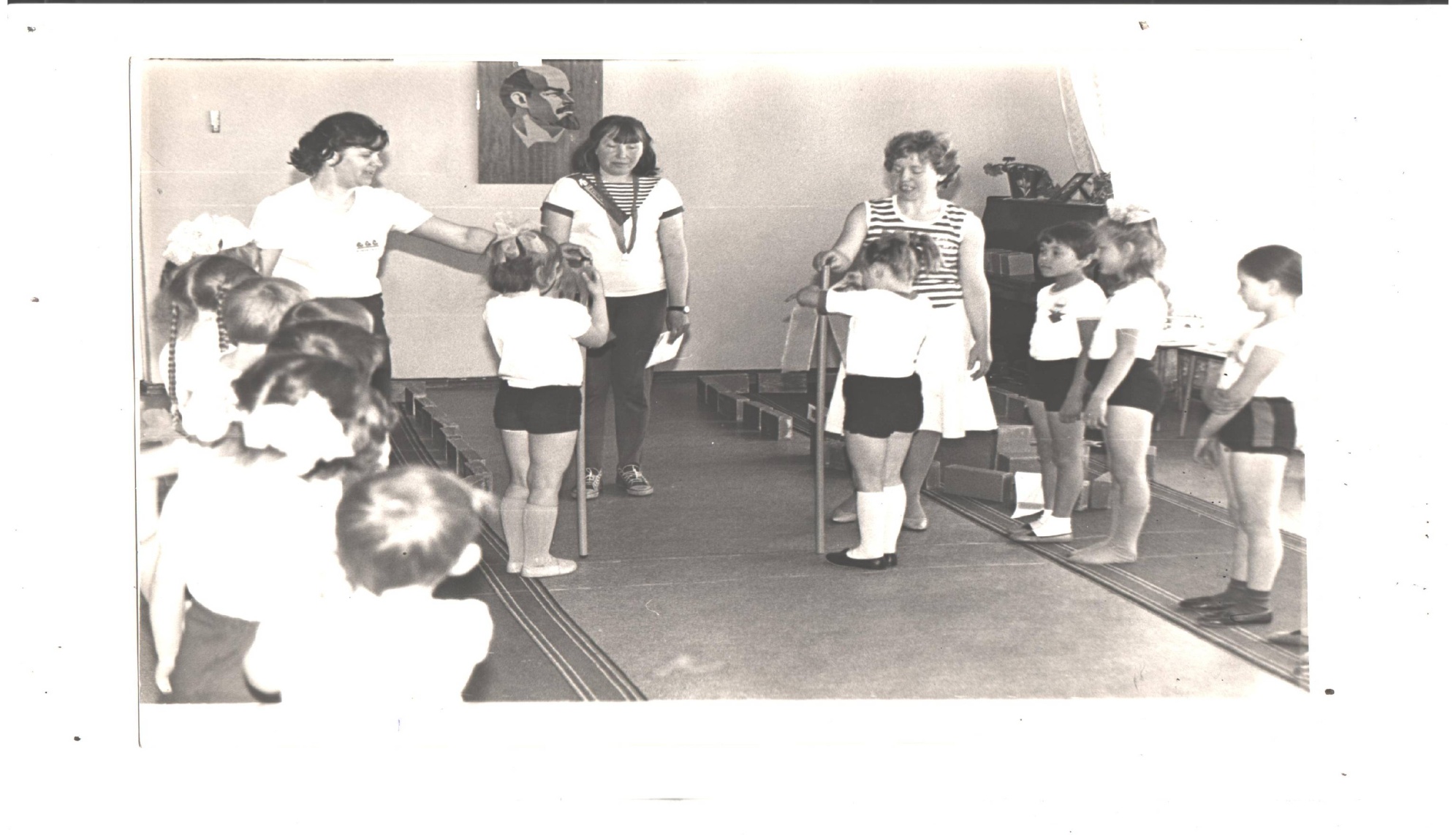 Празднование 70-летия Великого Октября. Выступление коллектива детского сада.
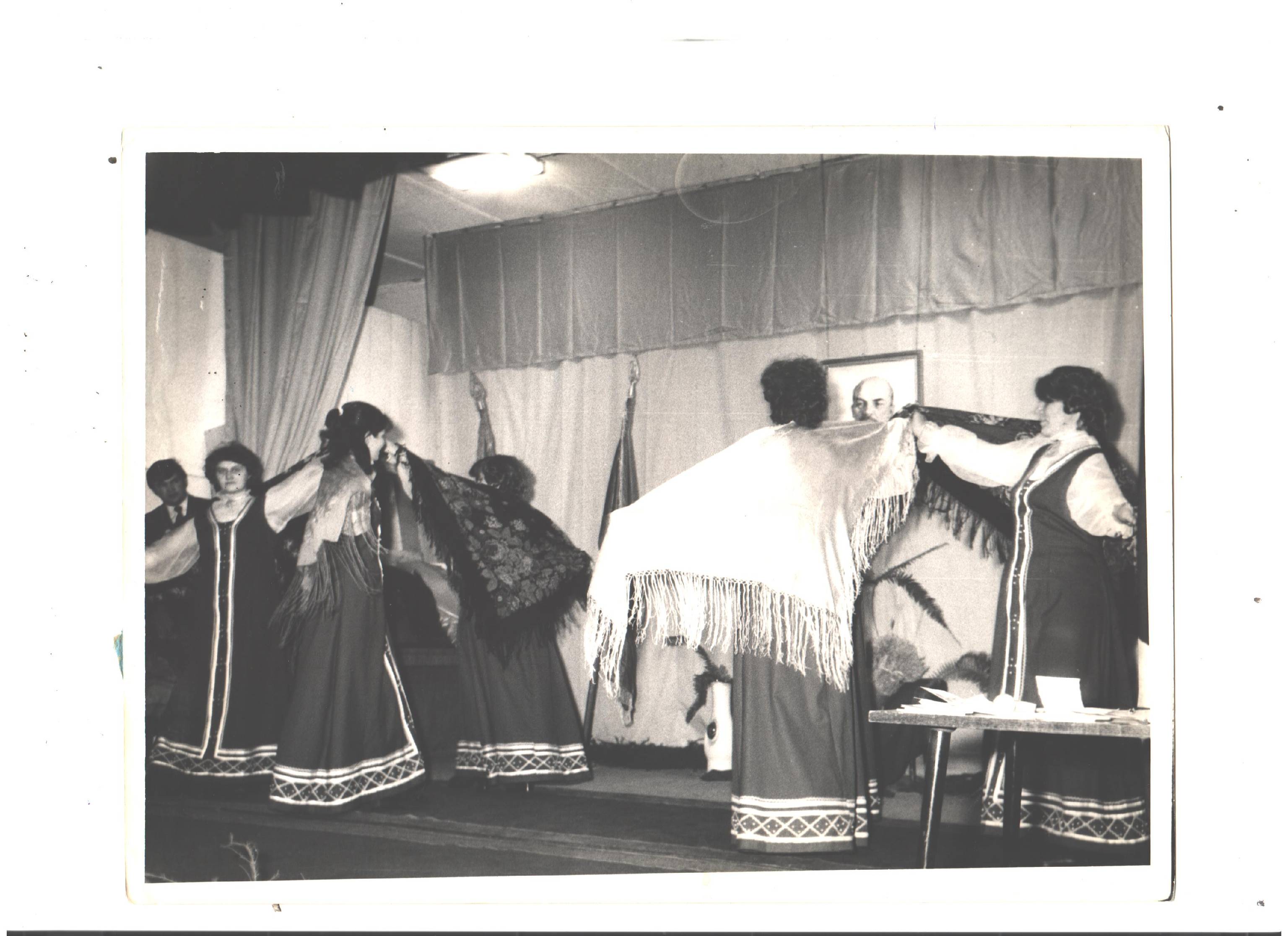 Коллектив детского сада. 1984 год. В новом здании детского сада.
Выступление воспитанников детского сада в Доме культуры
Юбилей. Детскому саду 20 лет. Лето 2004 год.
Игровая деятельность детей средней группы.
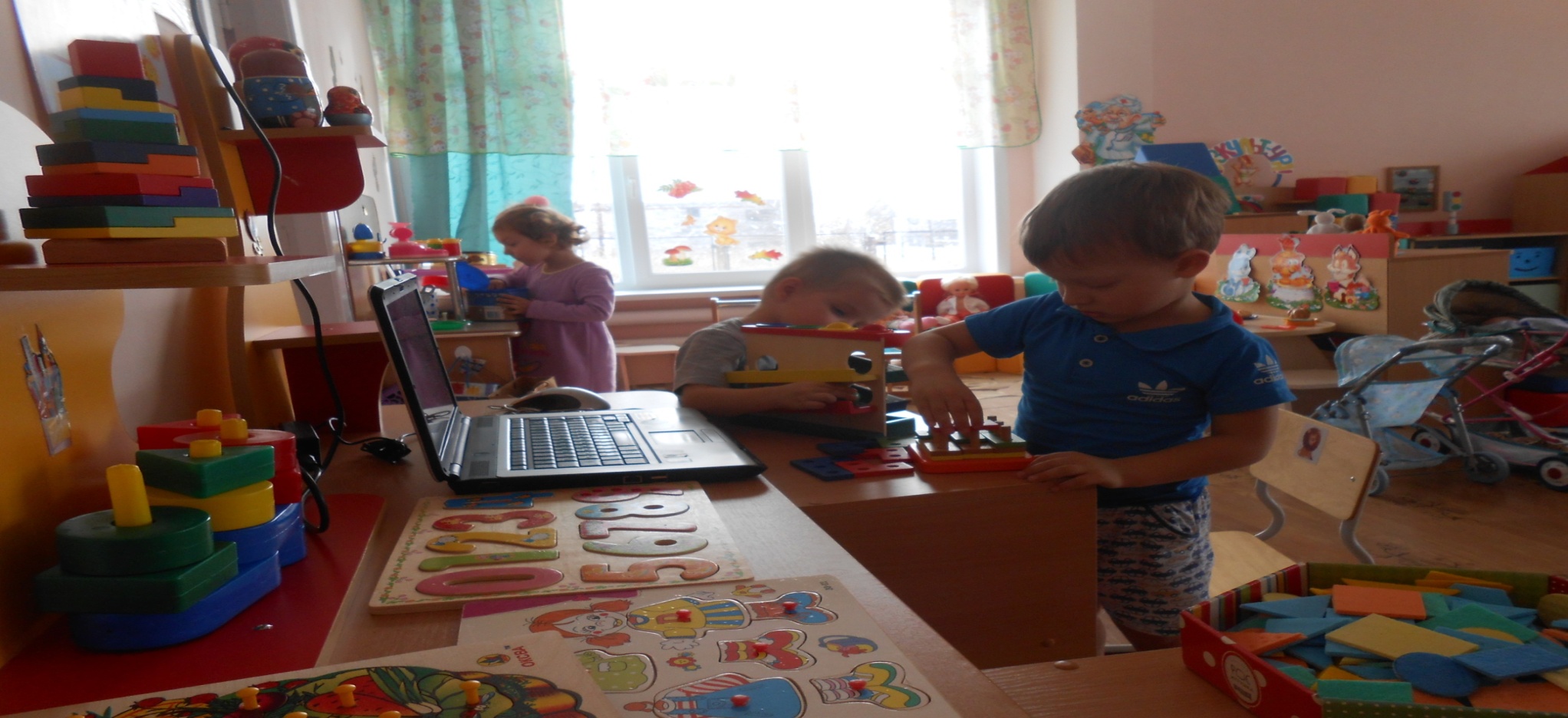 Патриотическое воспитание в детском саду.
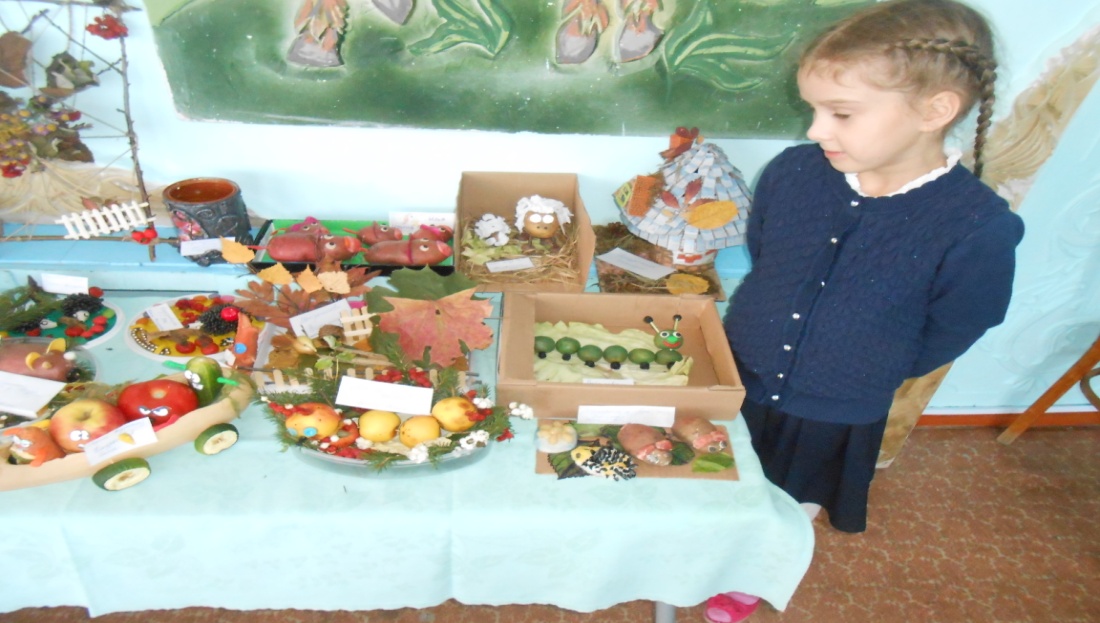 Скоро в школу. Ежегодные выпуски – 15-17 детей.
Дети подготовительной к школе группы занимаются в шахматной секции под руководством Замуруева А.А.
Маленькие художники любят устраивать выставки своих работ.
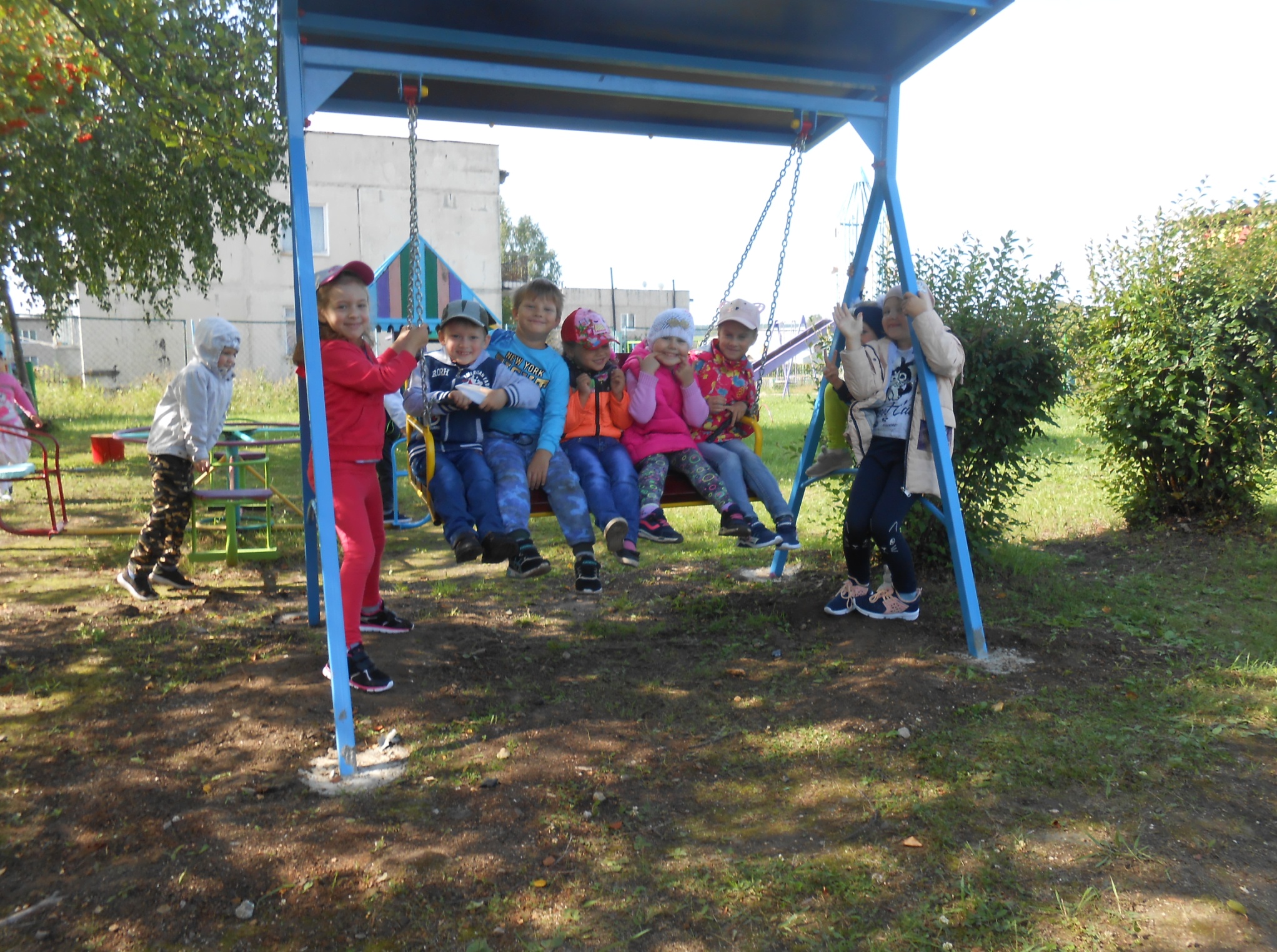 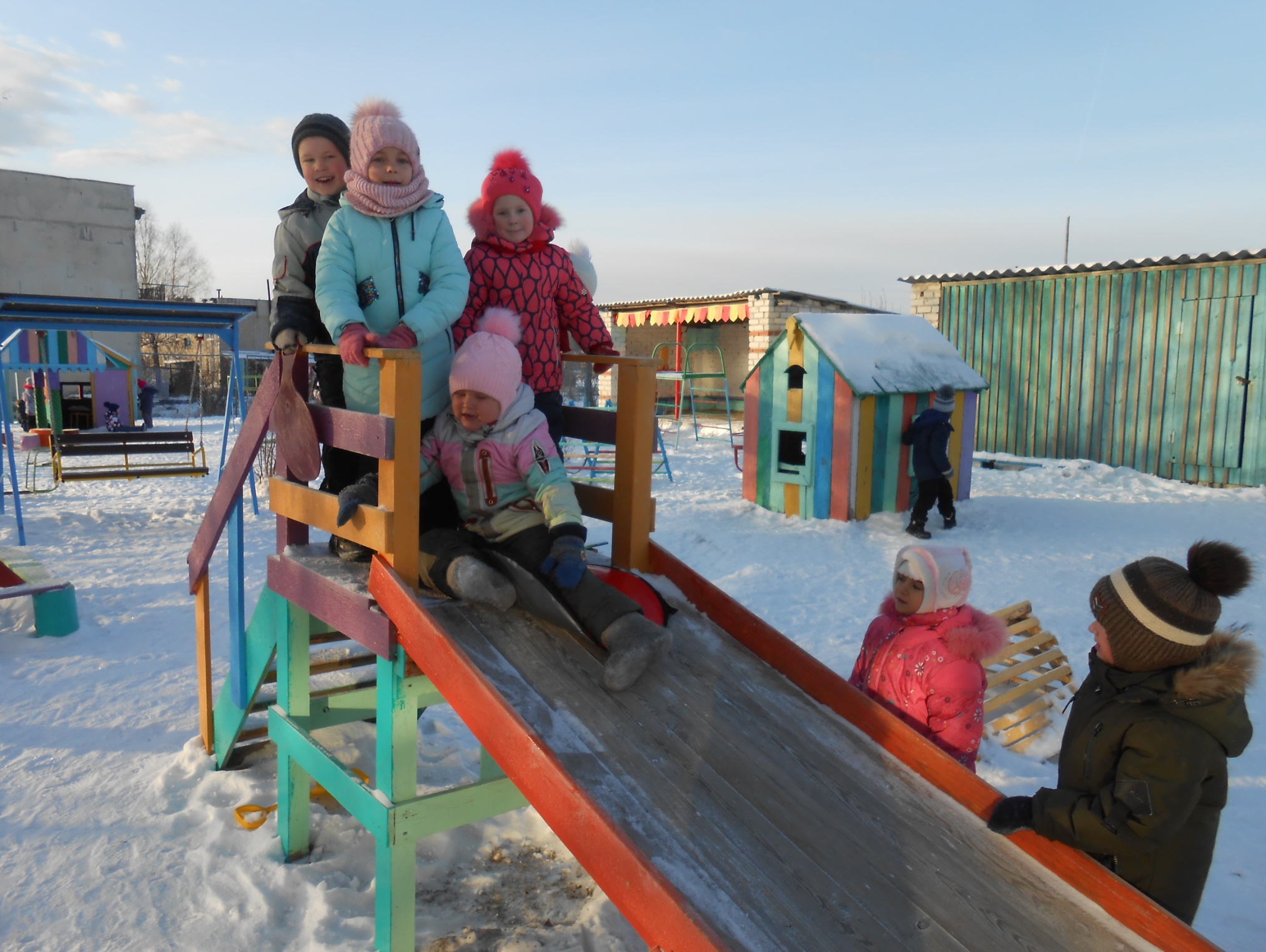